Open challenges
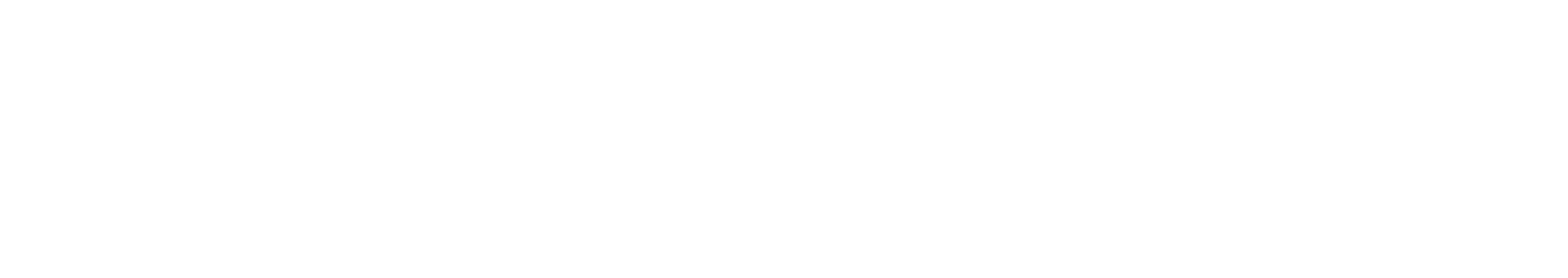 Outcomes of the Ideation Workshops by Innovation Labs in Collaboration with NXP Semiconductors & EVIDEN
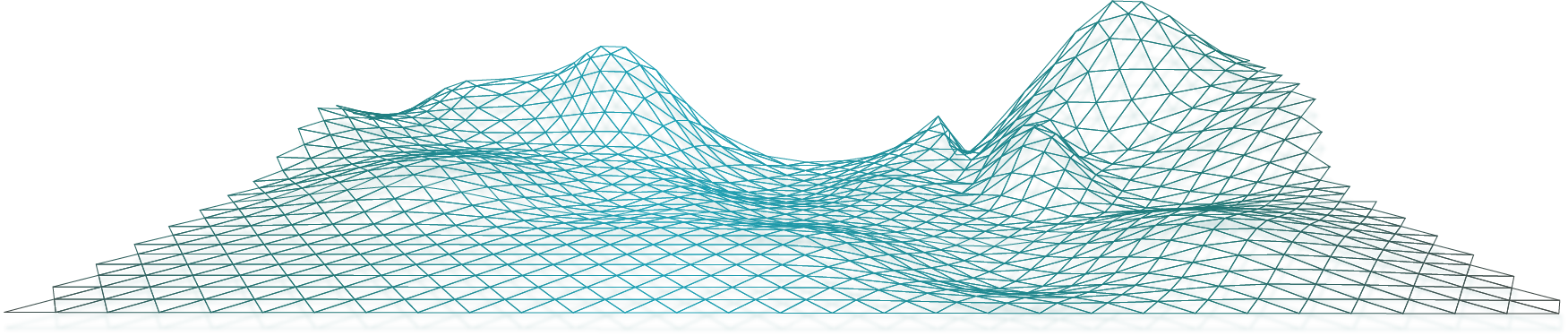 Feeling a bit uninspired, 
but confident in your skills 
to turn ideas into successful startups? 🚀
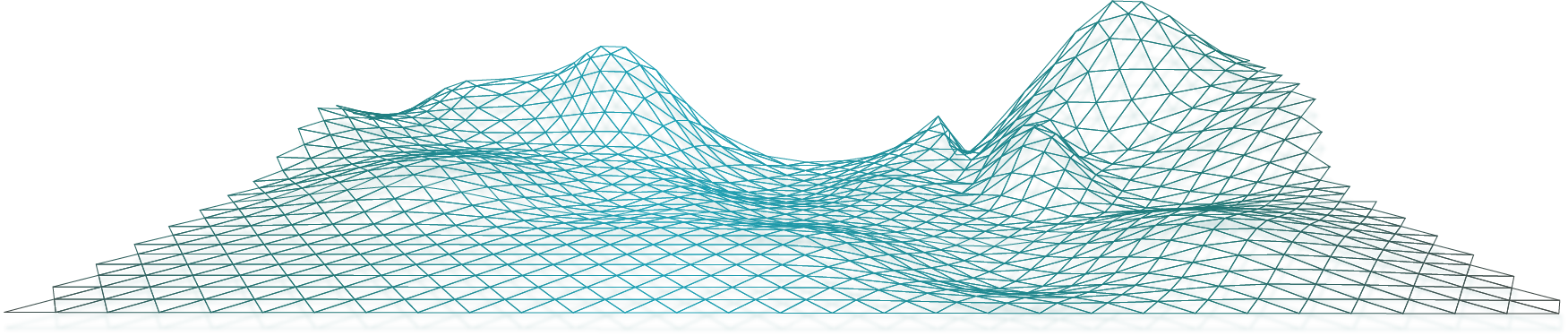 Don’t worry, we’ve got you covered! 

Feel free to use these ideas as inspiration, extend them to something you like or adopt them as your own to #makeitreal! 🏆
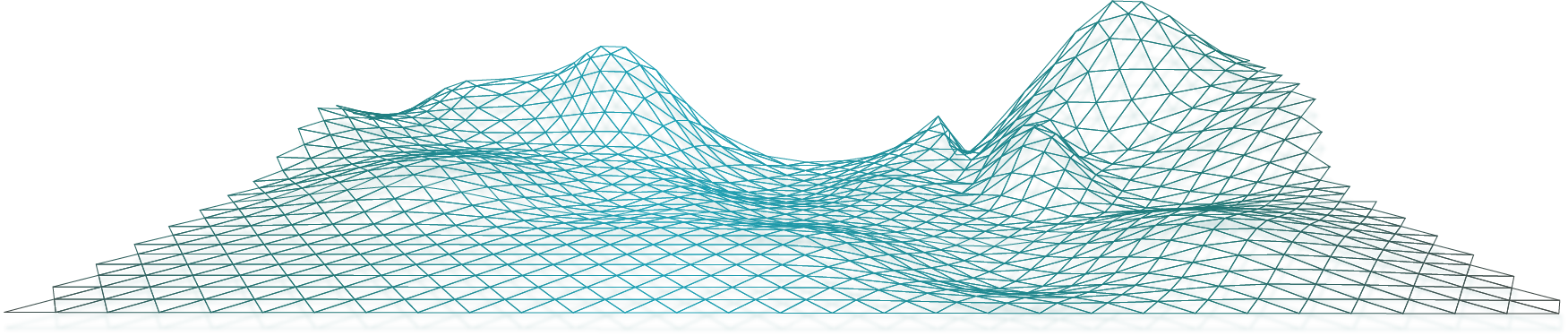 Security advisory tool
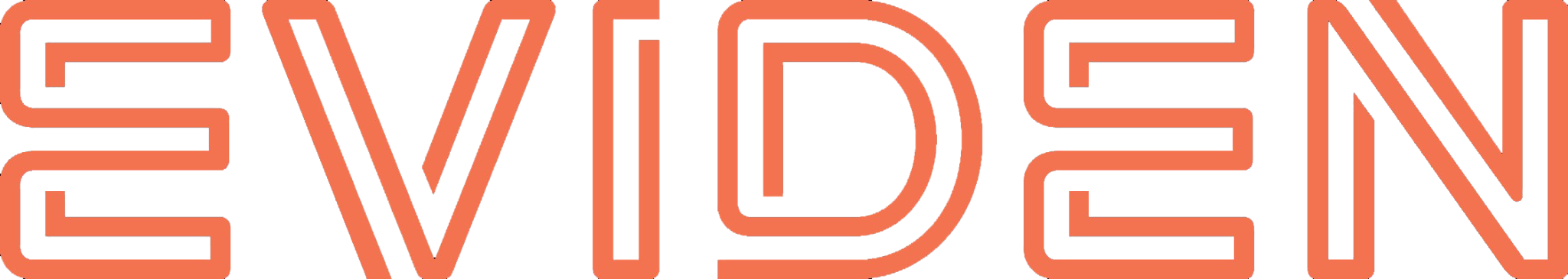 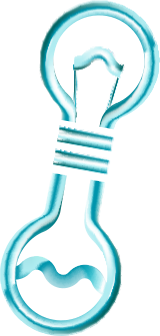 2. Non-UID-addressing
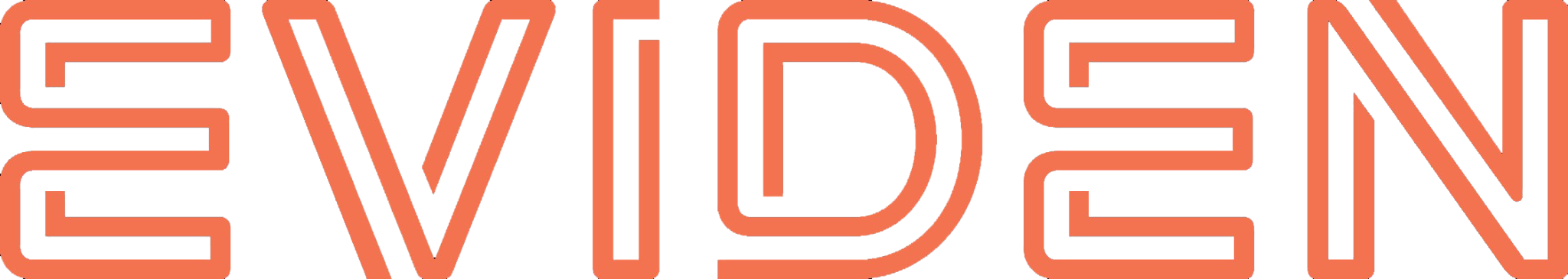 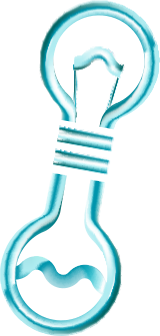 3. Gamified cyber security trainings
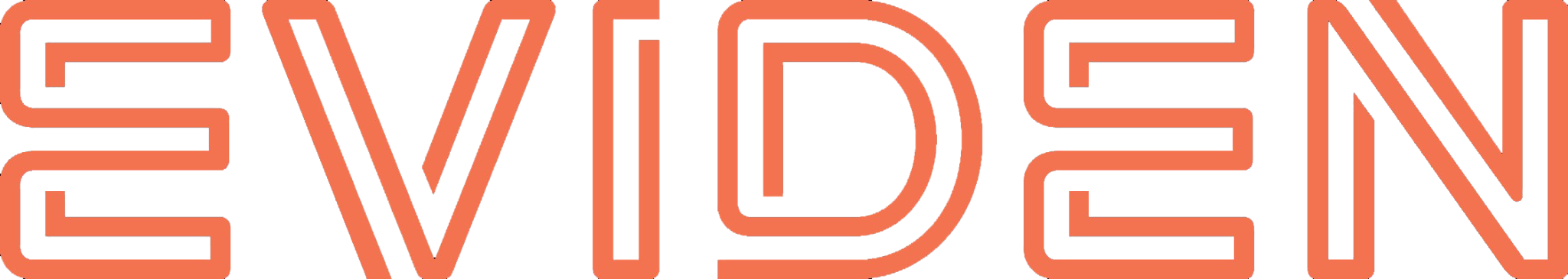 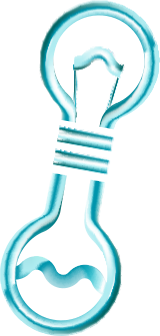 4. Automatic code-review and 
refactoring
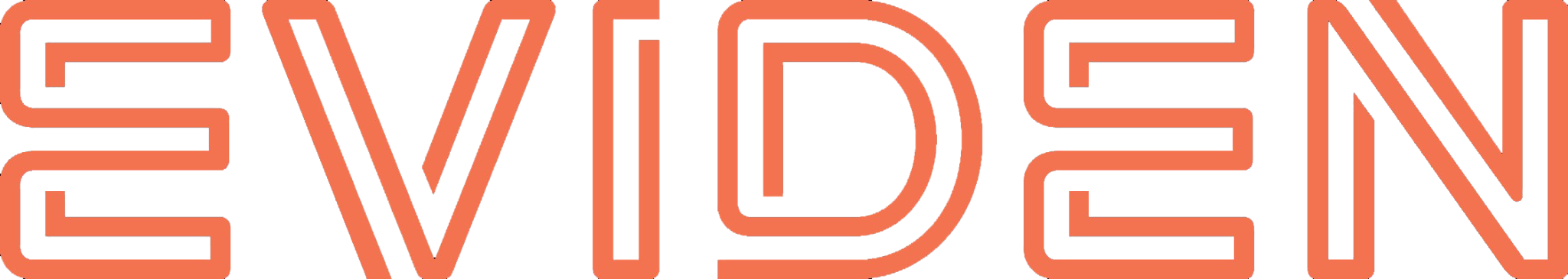 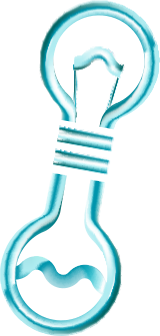 5. Household power energy consumption 
prediction at the edge
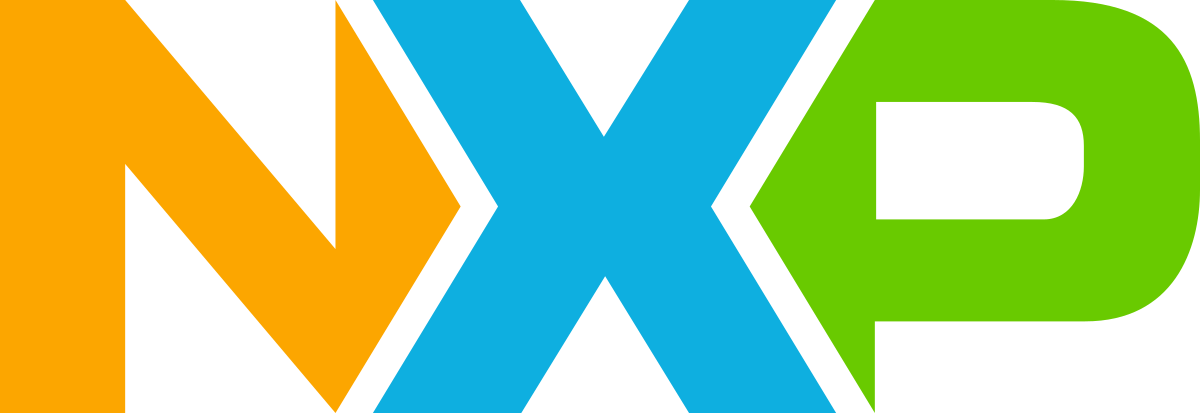 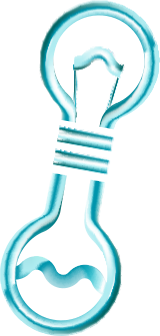 6. Power consumption prediction renewable 
energy
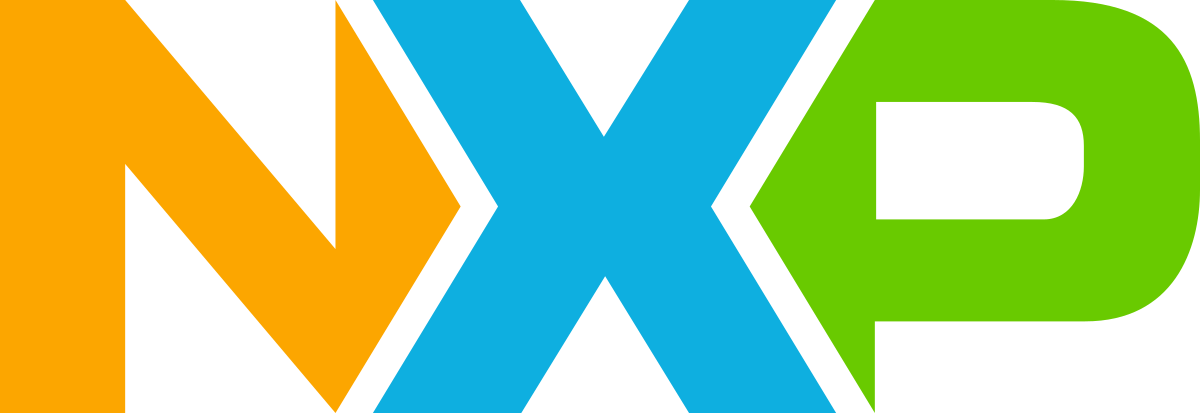 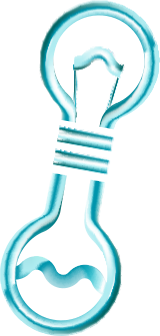 7. App for unifying all payments app for EV charging
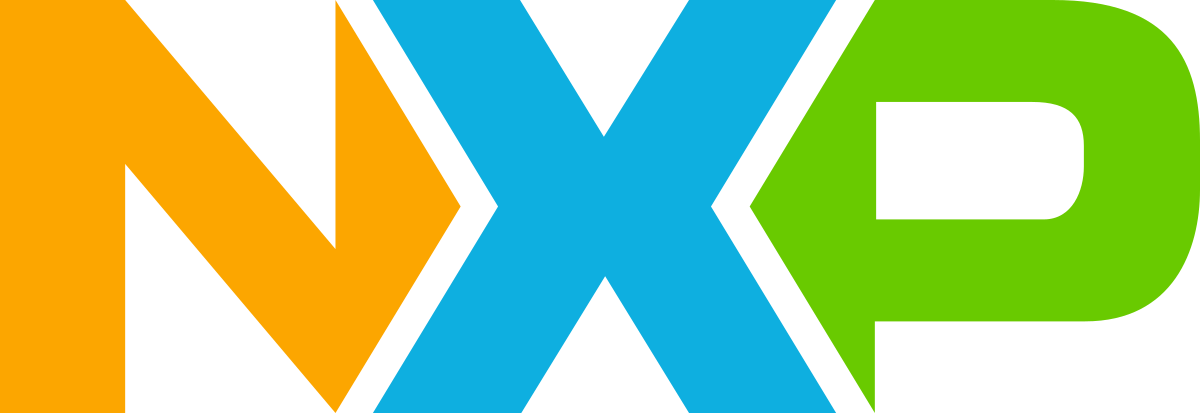 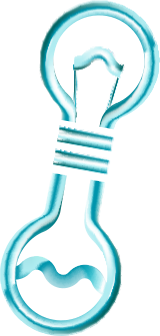 8. Digital twin models for cars in cloud
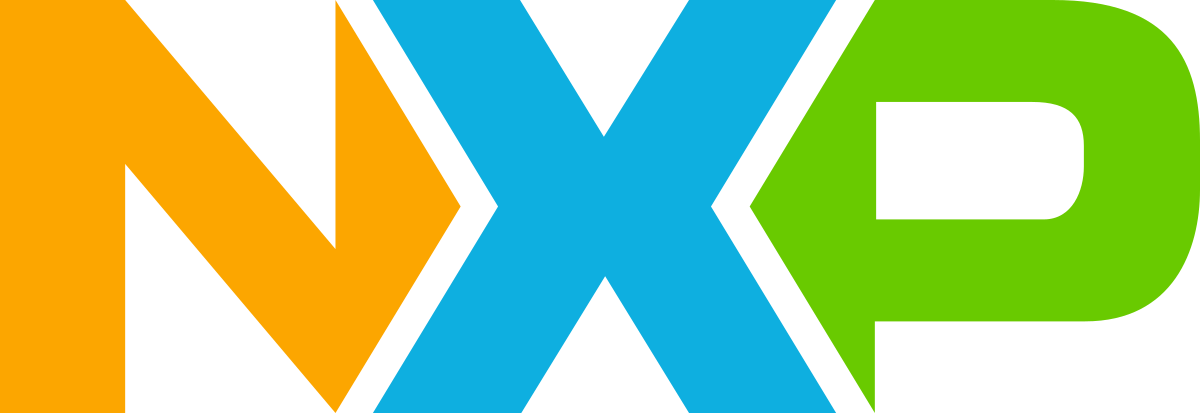 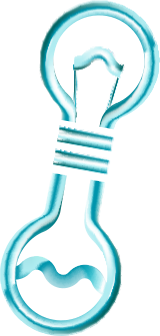 9. Pet wearable for tracking movement
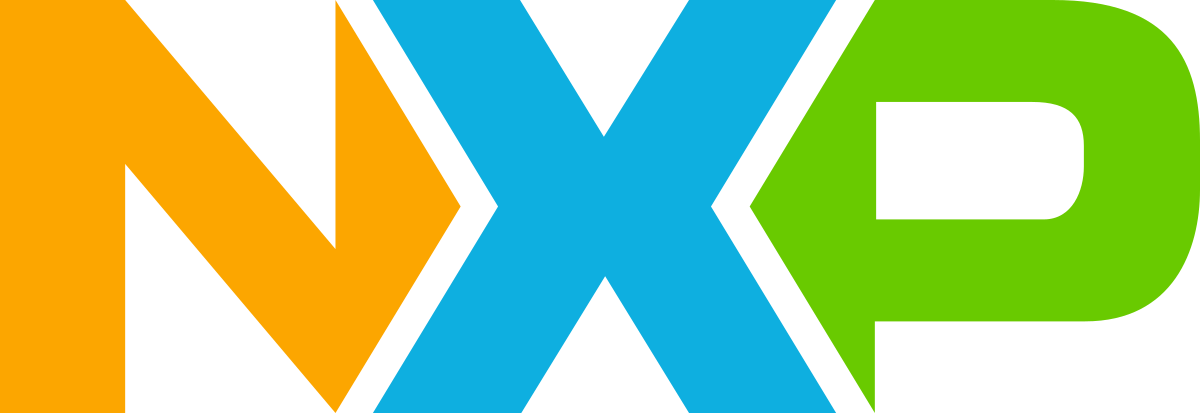 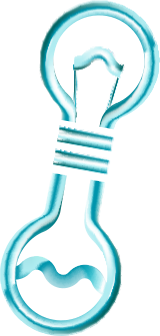 If you’re interested in any of these ideas or have any questions please contact us at contact@tech-lounge.ro
and we can provide you with 
extra info and help!🎁
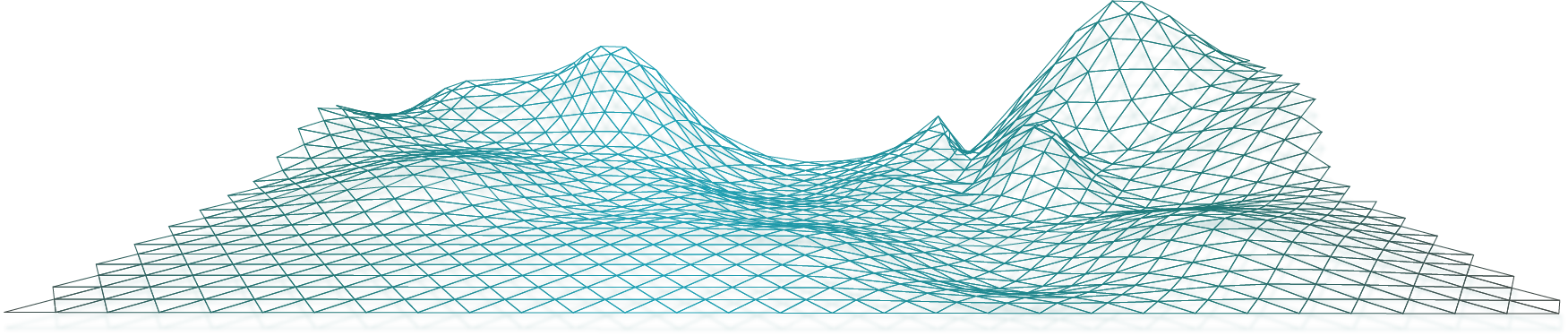 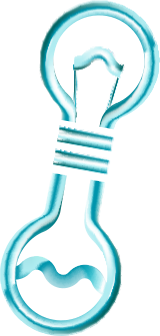 And if you haven’t found something to your liking yet, worry not! 

There’s a bonus concept card waiting for you on the next slide to help you analyze your idea and integrate all parts of a successful business concept!💡
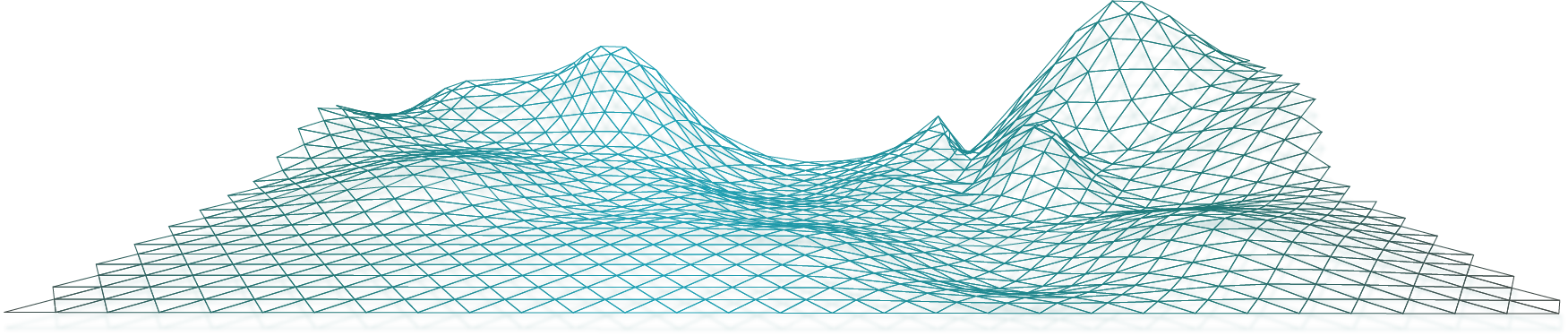 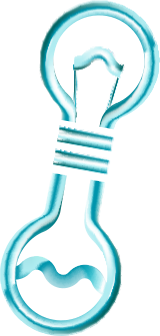 Concept Card (noun)

: useful tool for brainstorming or presenting ideas; it helps translate ideas into a concept that can be taken forward to prototyping.
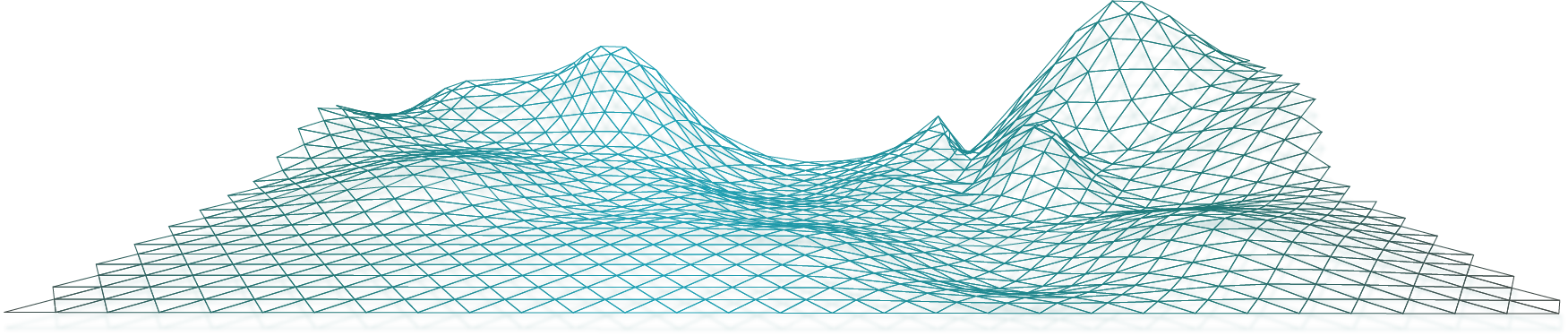 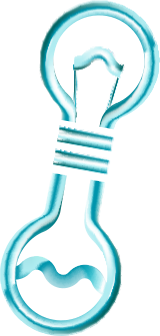 X. your Best idea ever
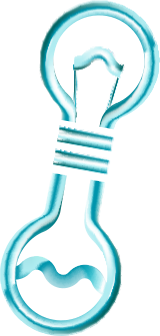 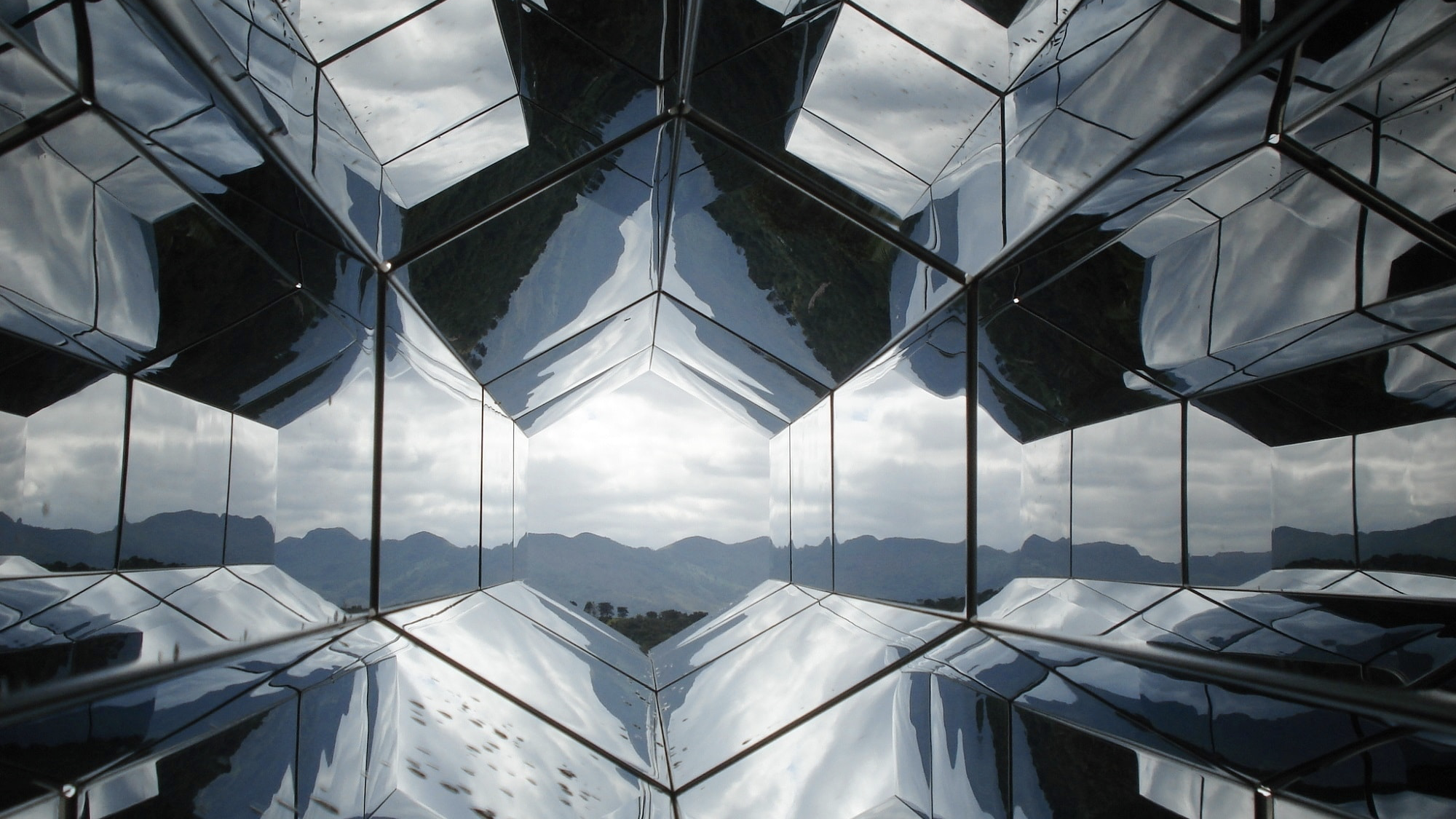 Good luck and hope to hear 
from you soon! 💡
FAQ

Can I modify the ideas from the concept cards?
YES, we actually encourage you to showcase your skills and fresh perspectives. You are free to use the concept cards as they are presented, extend them to something more familiar or doable to you or adapt them to a different problem that you have identified. 

Can I choose a concept card if some other team already chose it?
YES, we anticipate that every team will come up with a different approach to concept cards and so that shouldn’t be a problem. Reach out to us on the email address provided on the previous slides and we can confirm the uniqueness of your approach.

Will I have an advantage if I choose one of these concepts for the Hackathon?
Choosing any of these concepts for the Hackathon won't confer any specific advantage during the program. All ideas are considered equally important. However, post-program, if you've developed your idea into an MVP, you'll have the opportunity to receive guidance from the companies that initially proposed these concepts.
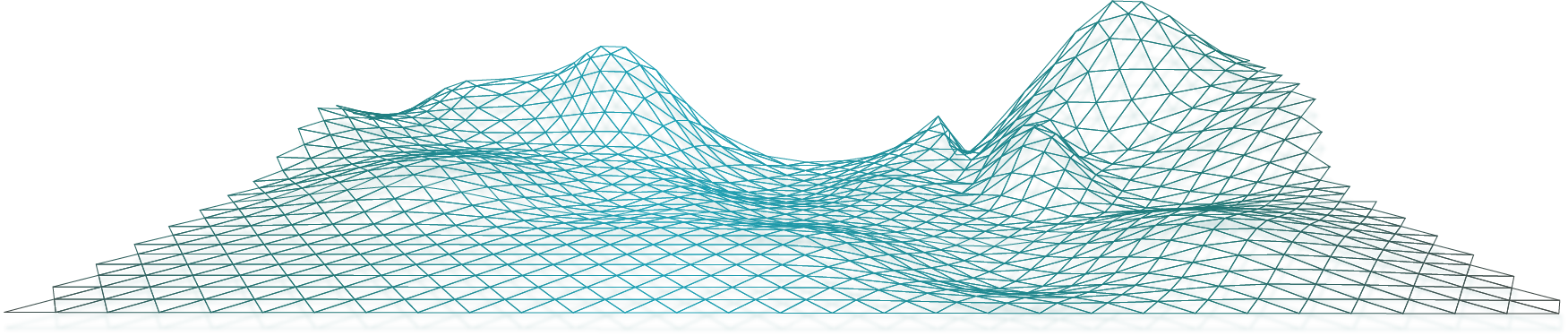 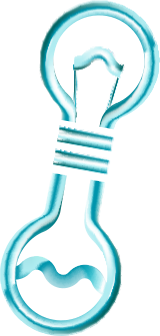